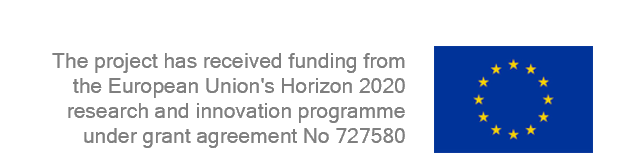 Το έργο επιχορηγείται από το πρόγραμμα έρευνας και καινοτομίας της Ευρωπαϊκής Ένωσης Horizon 2020 με την σύμβαση Νο 727580
Ετικέτες Τροφίμων
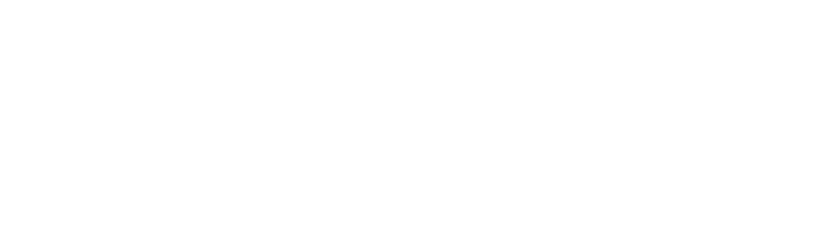 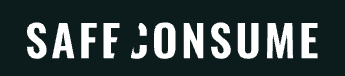 >
Επόμενο
X
Κλείσιμο
Next
Close
Μαθησιακοί στόχοι
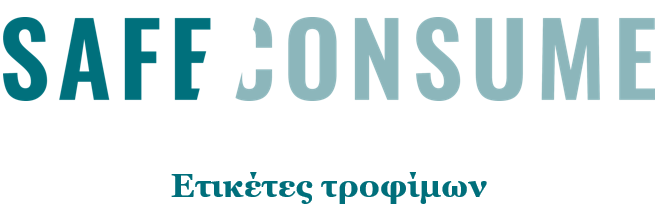 Να κατανοήσουν οι μαθητές τις ετικέτες τροφίμων







Να κατανοήσουν την έννοια της σπατάλης των τροφίμων και πως μπορούμε να τη μειώσουμε
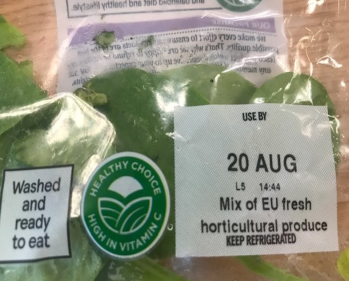 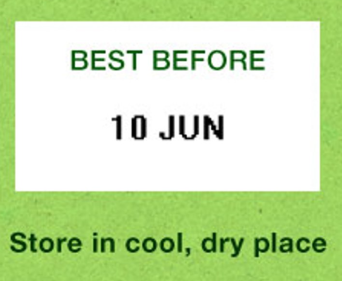 Σύνδεση με το Αναλυτικό Πρόγραμμα


Έλεγξε τις γνώσεις σου


Βλέπε εκπαιδευτικό υλικό


Ευρωπαϊκό ιστορικό των ετικετών τροφίμων
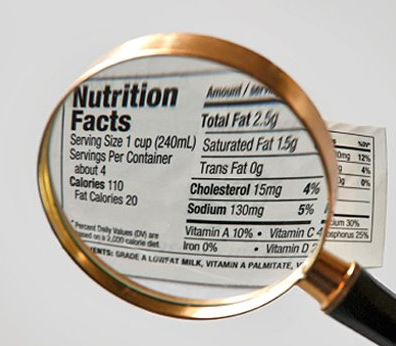 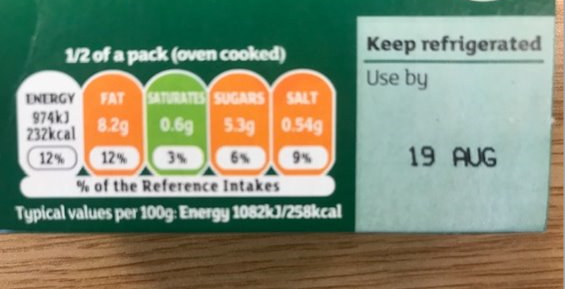 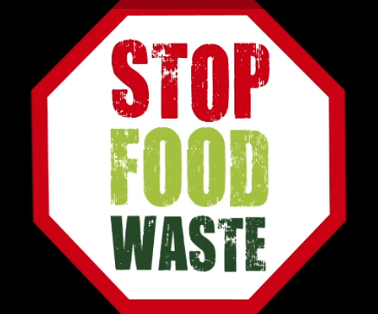 Έλεγξε τις γνώσεις σου μετά την μελέτη του υλικού
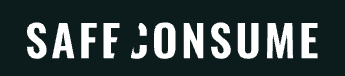 >
Προηγούμενο        Επόμενο
X
<
Κλείσιμο
Next
Close
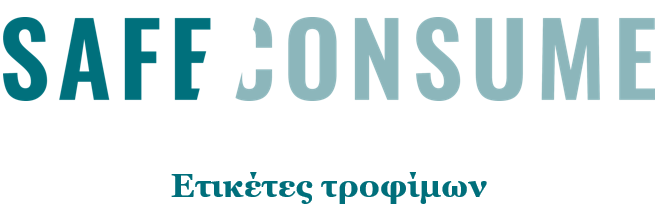 Ετικέτες Τροφίμων
Ποια είναι τα κύρια στοιχεία μιας ετικέτας και τι σημαίνουν

Τι σημαίνουν οι διαφορετικές ετικέτες

Ποιά είναι η σχέση τους με τη σπατάλη τροφίμων

Πώς μπορούμε να μειώσουμε την σπατάλη τροφίμων

Σχετικοί σύνδεσμοι
Σύνδεση με το Αναλυτικό Πρόγραμμα


Έλεγξε τις γνώσεις σου


Βλέπε εκπαιδευτικό υλικό


Ευρωπαϊκό ιστορικό των ετικετών τροφίμων
Έλεγξε τις γνώσεις σου μετά την μελέτη του υλικού
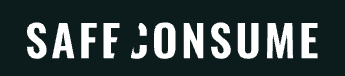 Προηγούμενο
<
X
Κλείσιμο
Next
Close
Κύρια στοιχεία μιας ετικέτας
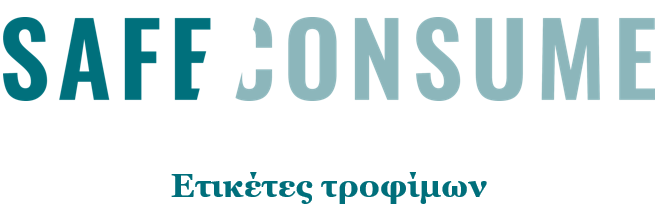 Οι ετικέτες μπορούν να χωριστούν σε 3 κύριες κατηγορίες: 

Ταυτότητα του τροφίμου (όνομα, περιγραφή, κ.λπ.)
Διατροφικές πληροφορίες (λίστα συστατικών, διατροφική δήλωση, κ.λπ.)
Υγιεινή και ασφάλεια τροφίμων (ημερομηνία λήξεως, ειδικές συνθήκες αποθήκευσης,  αλλεργιογόνα, κ.λπ.)
Σύνδεση με το Αναλυτικό Πρόγραμμα


Έλεγξε τις γνώσεις σου


Βλέπε εκπαιδευτικό υλικό


Ευρωπαϊκό ιστορικό των ετικετών τροφίμων
Περισσότερες πληροφορίες:
Food labels
Food labelling terms

Labelling and allergens
Food allergy and intolerance

Guidance: Food labelling: giving food information to consumers
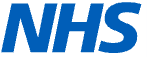 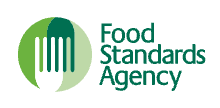 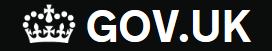 Έλεγξε τις γνώσεις σου μετά την μελέτη του υλικού
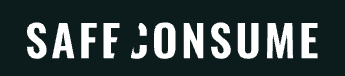 Next
Close
X
Πίσω στην κύρια σελίδα
Ετικέτες ασφάλειας τροφίμων
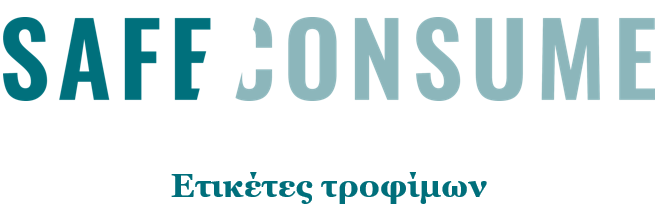 Ανάλωση μέχρι: Αυτές οι ημερομηνίες φαίνονται στο τρόφιμο που χαλάει γρήγορα, όπως προϊόντα κρέατος και έτοιμες σαλάτες. Μην χρησιμοποιείς κανένα τρόφιμο ή ποτό μετά το τέλος της ημερομηνίας στην ετικέτα, ακόμα και εάν έχει καλή εμφάνιση και οσμή. Αυτό σημαίνει ότι αν το χρησιμοποιήσεις μετά από αυτή την ημερομηνία θα μπορούσες να θέσεις την υγεία σου σε κίνδυνο.

Ανάλωση κατά προτίμηση πριν: Αυτές οι ημερομηνίες αναφέρονται στην ποιότητα και όχι στην ασφάλεια. Αυτό το τρόφιμο θα έχει καλύτερη γεύση πριν την ημερομηνία που αναγράφεται. Τρώγοντας το μετά από αυτή την ημερομηνία δεν σημαίνει ότι θα αρρωστήσεις αλλά η γεύση του δεν θα είναι τόσο καλή. Αυτές οι ημερομηνίες εμφανίζονται σε μια ευρεία ποικιλία καταψυγμένων, αποξηραμένων, κονσερβοποιημένων και άλλων τροφίμων.

Διάθεση μέχρι: Οι έμποροι συχνά χρησιμοποιούν αυτές τις ημερομηνίες στα ράφια τους, κυρίως για θέματα αποθήκης. Αυτές δεν απαιτούνται από το νόμο και είναι οδηγίες για το προσωπικό των καταστημάτων, ΟΧΙ για τους καταναλωτές.

Κατανάλωση μέσα σε 3 ημέρες από το άνοιγμα: Αυτή η ετικέτα σημαίνει ότι το τρόφιμο θα πρέπει να καταναλωθεί μέσα στις ημέρες που αναγράφεται πάνω στη συσκευασία. Μετά από αυτή την ημερομηνία το τρόφιμο ίσως να μην είναι ασφαλές να καταναλωθεί.

Διατήρηση στο ψυγείο μετά το άνοιγμα: Αυτή η ετικέτα σημαίνει ότι αφού έχεις αφαιρέσει τη συσκευασία και το τρόφιμο έχει εκτεθεί στον αέρα θα πρέπει να διατηρείται στο ψυγείο έτσι ώστε να μπορεί να μειωθεί ο κίνδυνος ανάπτυξης μικροβίων.
Σύνδεση με το Αναλυτικό Πρόγραμμα


Έλεγξε τις γνώσεις σου


Βλέπε εκπαιδευτικό υλικό


Ευρωπαϊκό ιστορικό των ετικετών τροφίμων
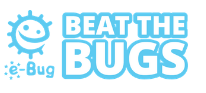 Πηγή : https://e-bug.eu/beat-the-bugs/
Έλεγξε τις γνώσεις σου μετά την μελέτη του υλικού
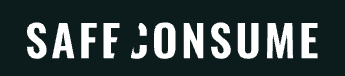 Next
Close
Επόμενο
X
Πίσω στην κύρια σελίδα
>
Ετικέτες ασφάλειας τροφίμων
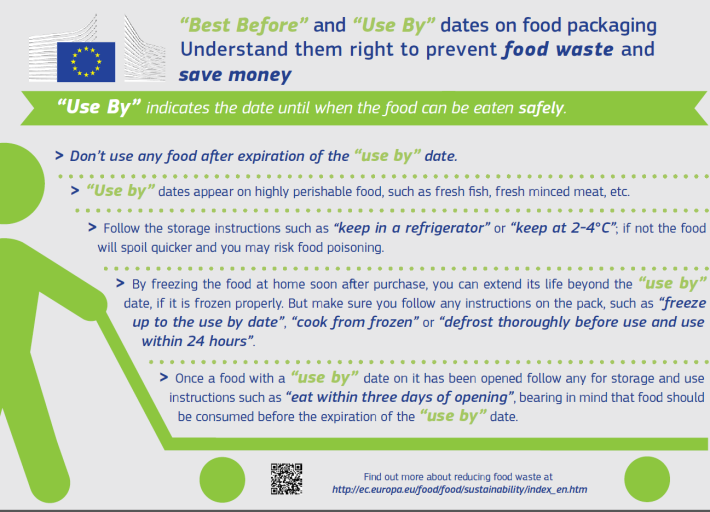 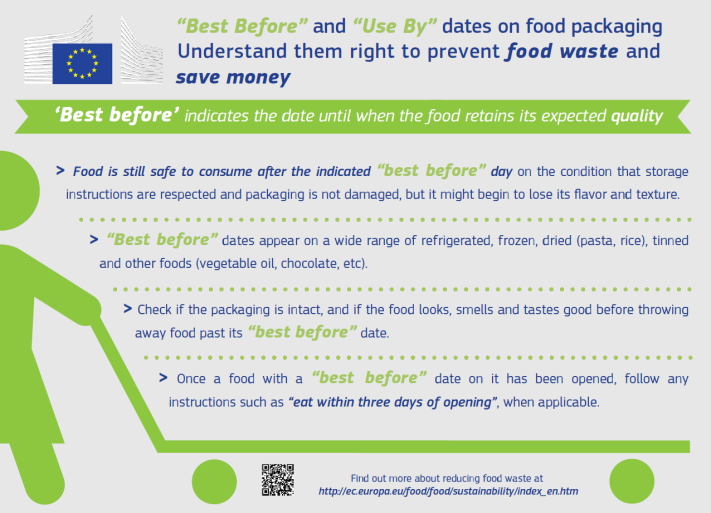 Περισσότερες πληροφορίες:
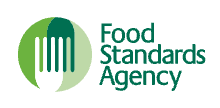 Understanding 'best before' and 'use-by' dates on food labels and how you must treat them differently
Video : Use by vs best before dates
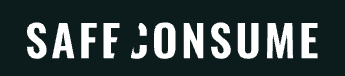 Next
Προηγούμενο
Close
X
Πίσω στην κύρια σελίδα
<
Ποια είναι η σχέση τους με τη σπατάλη τροφίμων;
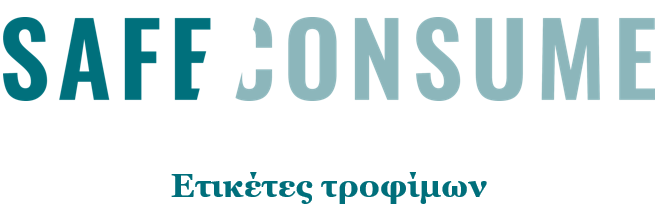 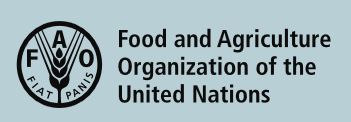 Σύνδεση με το Αναλυτικό Πρόγραμμα


Έλεγξε τις γνώσεις σου


Βλέπε εκπαιδευτικό υλικό


Ευρωπαϊκό ιστορικό των ετικετών τροφίμων
Πηγή : Global food losses and food waste




Περίπου το 1/3 των τροφίμων σε όλο τον πλανήτη χάνεται ή σπαταλιέται κάθε χρόνο  1,3 δισεκατομμύρια τόνοι το χρόνο

Η απώλεια τροφίμων στην Ευρώπη εκτιμάται στα 280 κιλά/έτος το άτομο

H σπατάλη τροφίμων από τους καταναλωτές αντιπροσωπεύει πάνω από το ένα τρίτο αυτής της απώλειας (95 κιλά/έτος ανά άτομο)
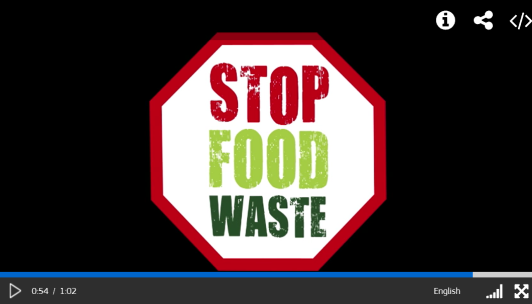 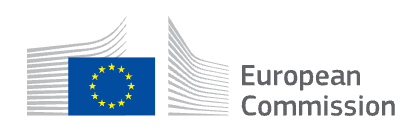 Video : Stop food waste
Έλεγξε τις γνώσεις σου μετά την μελέτη του υλικού
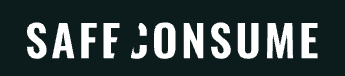 Next
Close
Επόμενο
X
Πίσω στην κύρια σελίδα
>
Ποια είναι η σχέση τους με τη σπατάλη τροφίμων;
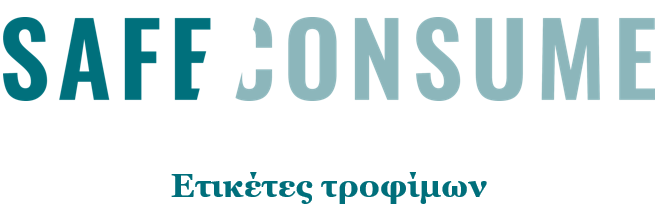 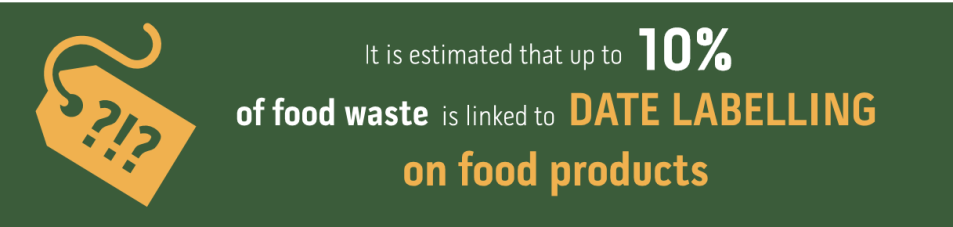 Σύνδεση με το Αναλυτικό Πρόγραμμα


Έλεγξε τις γνώσεις σου


Βλέπε εκπαιδευτικό υλικό


Ευρωπαϊκό ιστορικό των ετικετών τροφίμων
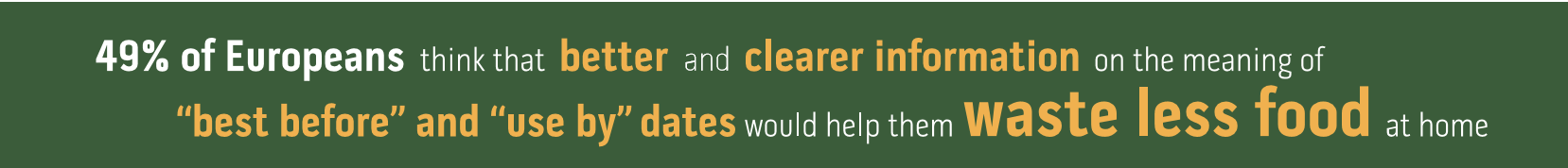 © European Union, 1995-2019
Περισσότερες πληροφορίες:
Stop food waste
Stop food waste : know your dates



Food Loss and Food Waste
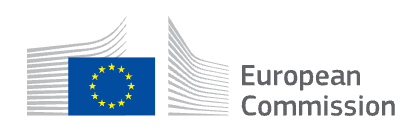 Έλεγξε τις γνώσεις σου μετά την μελέτη του υλικού
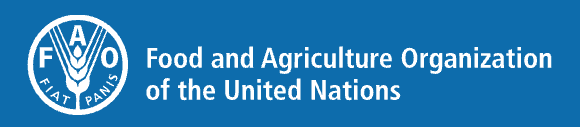 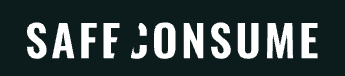 Next
Προηγούμενο
Close
X
Πίσω στην κύρια σελίδα
<
Πώς μπορούμε να μειώσουμε τη σπατάλη τροφίμων;
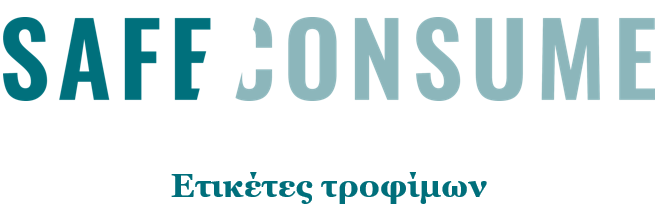 Συμβουλές για τη μείωση της σπατάλης των τροφίμων:
Προγραμμάτιζε τα ψώνια σου
Έλεγχε τις ημερομηνίες λήξεως πάνω στις συσκευασίες
Διατήρησε τη σωστή ψύξη στο ψυγείο (<4°C)
Αποθήκευε τα τρόφιμα σύμφωνα με τις οδηγίες που αναγράφονται στη συσκευασία
Άλλαζε τη θέση τους: τοποθέτησε τα πρόσφατα αγορασμένα τρόφιμα στο πίσω μέρος των ραφιών και φέρε τα παλαιότερα μπροστά
Σερβίριζε μικρές ποσότητες φαγητού
Κατανάλωνε σύντομα τα περισσεύματα του φαγητού
Βάζε τα περισσεύματα στο ψυγείο
Κάνε τα περισσεύματα τροφίμων λίπασμα (κομπόστ)

Κάνε τα τρόφιμα σου να διαρκούν περισσότερο: πολλά τρόφιμα μπορούν να καταψυχθούν εκτός εάν στη συσκευασία αναγράφεται ότι «δεν είναι κατάλληλο για κατάψυξη στο σπίτι». Τα φρέσκα τρόφιμα που αναγράφουν ημερομηνία λήξεως  αν τα βάλεις στην κατάψυξη , μπορείς να τα καταναλώσεις αργότερα. Η κατάψυξη, θα σταματήσει την ανάπτυξη των βακτηρίων αλλά δεν θα τα καταστρέψει. Θα πρέπει να τρώτε τα κατεψυγμένα τρόφιμα μέσα σε 6 μήνες κατά μέσο όρο (εξαρτάται από το είδος του τροφίμου).
Σύνδεση με το Αναλυτικό Πρόγραμμα


Έλεγξε τις γνώσεις σου


Βλέπε εκπαιδευτικό υλικό


Ευρωπαϊκό ιστορικό των ετικετών τροφίμων
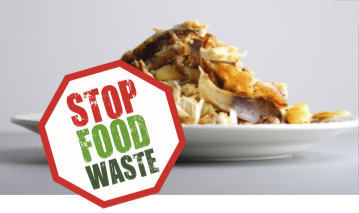 Έλεγξε τις γνώσεις σου μετά την μελέτη του υλικού
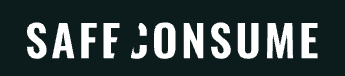 Next
Close
Επόμενο
X
Πίσω στην κύρια σελίδα
>
Πώς μπορούμε να μειώσουμε τη σπατάλη τροφίμων;
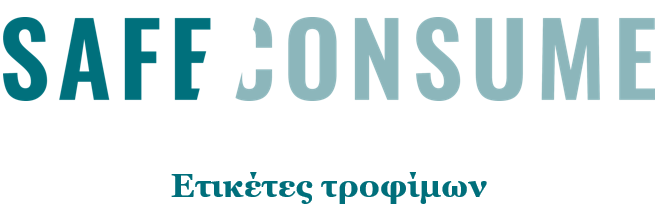 Περισσότερες πληροφορίες:
Σύνδεση με το Αναλυτικό Πρόγραμμα


Έλεγξε τις γνώσεις σου


Βλέπε εκπαιδευτικό υλικό


Ευρωπαϊκό ιστορικό των ετικετών τροφίμων
What can I do in my daily life to limit food waste?

Do good safe food : 9 easy tips to reduce food waste


Love food hate waste

How to store food and leftovers


Balancing the desire to decrease food waste with requirements of food safety_Kasza_et_al_Trends_2019
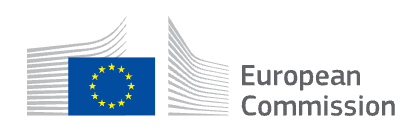 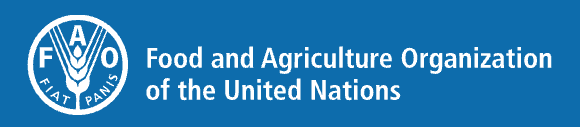 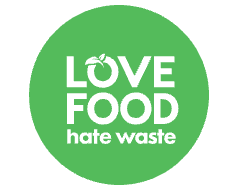 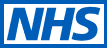 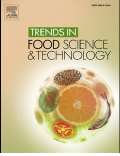 Έλεγξε τις γνώσεις σου μετά την μελέτη του υλικού
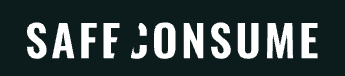 Next
Προηγούμενο
Close
X
Πίσω στην κύρια σελίδα
<
Σχετικοί σύνδεσμοι
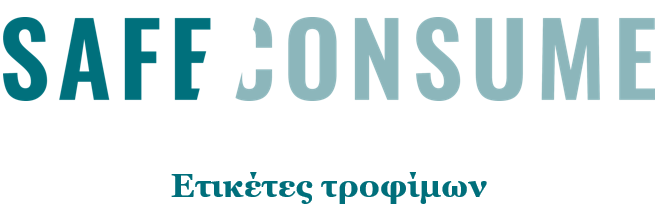 Regulation (EU) No 1169/2011 of the European Parliament and of the Council of 25 October 2011 on the provision of food information to consumers  


Food date labelling and storage advice 


Food information to consumers – legislation
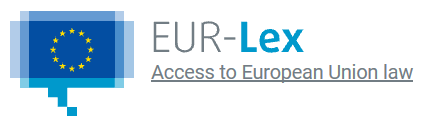 Σύνδεση με το Αναλυτικό Πρόγραμμα


Έλεγξε τις γνώσεις σου


Βλέπε εκπαιδευτικό υλικό


Ευρωπαϊκό ιστορικό των ετικετών τροφίμων
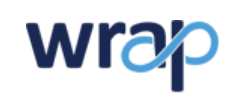 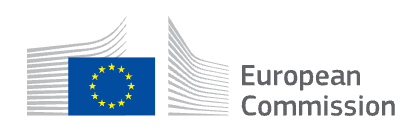 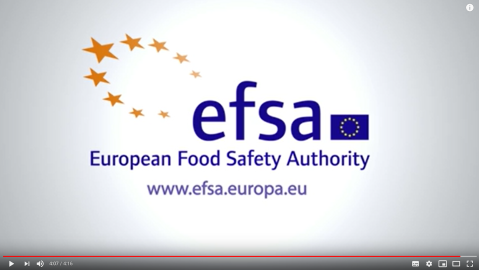 Concise overview of EFSA's food safety role
The European Commission works to make sure that the food that arrives on 500 million Europeans' plates is safe
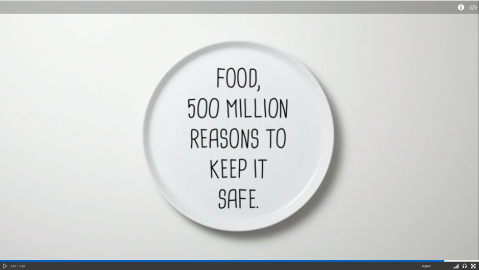 Έλεγξε τις γνώσεις σου μετά την μελέτη του υλικού
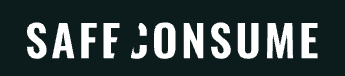 Next
Πίσω στην κύρια σελίδα
Close
X
Ευρωπαϊκό ιστορικό για τις ετικέτες τροφίμων
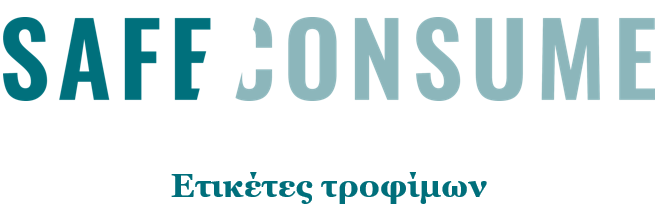 Η χρήση ετικετών (σήμανση) έχει νομοθετηθεί  για την προστασία των καταναλωτών οι οποίοι θα πρέπει να έχουν τις σωστές πληροφορίες για να κάνουν αξιόπιστες και ενημερωμένες επιλογές τροφίμων βασιζόμενοι στα διατροφικά στοιχεία, την παρουσία αλλεργιογόνων, τη προσωπική γεύση ή το κόστος.
Ο Κανονισμός (EU) No 1169/2011 για την παροχή πληροφοριών στους καταναλωτές αντικαθιστά, ενσωματώνοντας σε ένα κείμενο νομοθεσίας, τους προηγούμενους κανόνες χρήσης ετικετών που αναφέρονταν στην Οδηγία 2000/13/EC για την χρήση ετικετών, την παρουσίαση και τη διαφήμιση των τροφίμων και την Οδηγία 90/496/EEC για τη διατροφική αξία των τροφίμων και άλλες νομοθετικές πράξεις για συγκεκριμένες κατηγορίες τροφίμων. 
Κάποιες από τις βασικές αλλαγές στους κανόνες της χρήσης ετικετών διατυπώνονται παρακάτω:
Βελτιωμένη αναγνωσιμότητα πληροφοριών (ελάχιστο μέγεθος γραμμάτων για τις υποχρεωτικές πληροφορίες).
Σαφέστερη και εναρμονισμένη παρουσίαση των αλλεργιογόνων (π.χ. σόγια, ξηροί καρποί, γλουτένη, λακτόζη) για τα συσκευασμένα τρόφιμα (έμφαση στη γραμματοσειρά, το στυλ ή το χρώμα του φόντου) στη λίστα με τα συστατικά.
Υποχρεωτικές πληροφορίες για τα αλλεργιογόνα στα μη συσκευασμένα τρόφιμα, που ισχύουν και για εστιατόρια και καφετέριες.
Απαίτηση για συγκεκριμένη διατροφική πληροφόρηση για την πλειοψηφία των συσκευασμένων επεξεργασμένων τροφίμων.
Υποχρεωτικές πληροφορίες προέλευσης του φρέσκου κρέατος από χοίρους, αιγοπρόβατα, πουλερικά, κ.λπ.
Σύνδεση με το Αναλυτικό Πρόγραμμα


Έλεγξε τις γνώσεις σου


Βλέπε εκπαιδευτικό υλικό


Ευρωπαϊκό ιστορικό των ετικετών τροφίμων
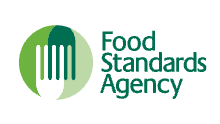 Έλεγξε τις γνώσεις σου μετά την μελέτη του υλικού
Packaging and labelling : How to label your food packaging products and the legal requirements that you have to follow as a food business
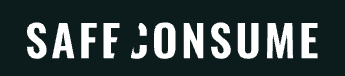 Next
Close
Επόμενο
X
Πίσω στην κύρια σελίδα
>
Ευρωπαϊκό ιστορικό για τις ετικέτες τροφίμων
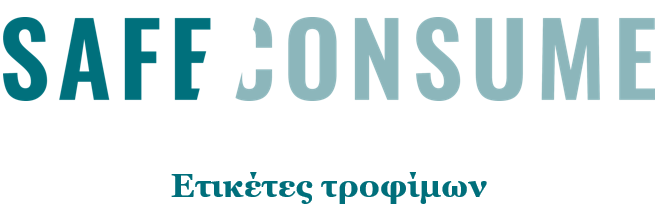 Σύνδεση με το Αναλυτικό Πρόγραμμα


Έλεγξε τις γνώσεις σου


Βλέπε εκπαιδευτικό υλικό


Ευρωπαϊκό ιστορικό των ετικετών τροφίμων
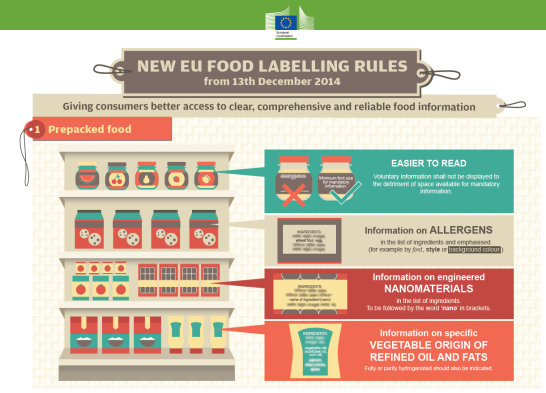 Έλεγξε τις γνώσεις σου μετά την μελέτη του υλικού
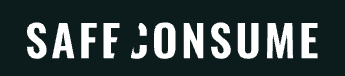 Next
Προηγούμενο
Close
X
Πίσω στην κύρια σελίδα
<
Σύνδεση με το Αναλυτικό Πρόγραμμα
Γυμνάσιο και Γενικό Λύκειο :
Αγωγή και Προαγωγή Υγείας
Κοινωνική και Πολιτική Αγωγή: Βιολογία, Κοινωνιολογία και Περιβάλλον
Φυσικές επιστήμες: Παρασκευή και Συντήρηση τροφίμων
Βιοτεχνολογία (για ενίσχυση διδασκαλίας) 
Υγεία: Πρόληψη μετάδοσης λοιμώξεων / Απολύμανση επιφανειών
Περιβάλλον: Υγειονομικός έλεγχος 
Επιστημονικές μέθοδοι και πρακτικές (για ενίσχυση διδασκαλίας)
Επιστήμη και Τροφή: Συντήρηση / Αποθήκευση, Μεταφορά, Ιχνηλάτηση
Εφαρμοσμένη Βιοτεχνολογία (με προσανατολισμό στην Υγεία):
Υγιεινή Χεριών
Καθαρισμός επιφανειών και απολύμανση
Συγκριτικές μελέτες αντισηπτικών και απολυμαντικών

Επαγγελματικό Λύκειο:
Υγιεινή και  Ασφάλεια των Τροφίμων:
Παραγωγή, συσκευασία, μεταφορά και επεξεργασία τροφίμων
Μικροβιολογία τροφίμων
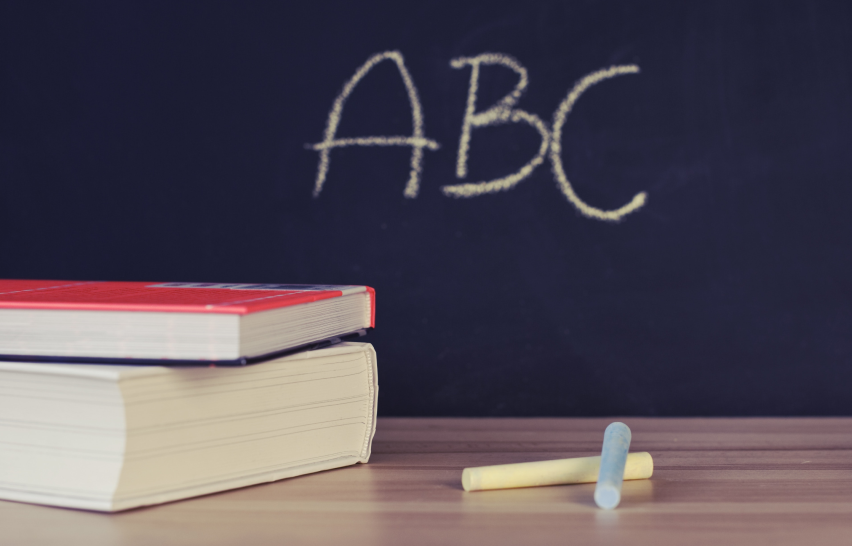 Ενδεικτική πηγή:
http://ebooks.edu.gr/ebooks/v/html/8547/2726/Biologia-G-Lykeiou-ThSp_html-apli/
Ενδεικτική πηγή:
http://ebooks.edu.gr/ebooks/handle/8547/3936
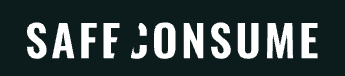 X
Next
Close
Πίσω στην κύρια σελίδα